Bài 6: Câu Lệnh Điều Kiện
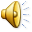 Ôn Tập Bài Cũ
Bài Toán là gì?

-  Quá trình giải bài toán gồm mấy bước? Kể tên?
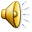 Mục Tiêu
Cấu trúc rẽ nhánh và hai dạng cấu trúc rẽ nhánh.

Câu lệnh điều kiện thể hiện cấu trúc rẽ nhánh.
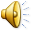 Nội Dung
Hoạt Động phụ thuộc vào điều kiện.
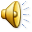 Hoạt động phụ thuộc vào điều kiện.
Trong cuộc sống hằng ngày, chúng ta thực hiện phần lớn các hoạt động tuần tự theo thói quen hoặc các kế hoạch đã được xác định trước . Ví dụ:
Mỗi sáng, em thức dậy, vệ sinh cá nhân, đến trường và vào lớp học…
Long thường đi đá bóng cùng các bạn vào sáng chủ nhật hàng tuần
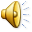 Hoạt động phụ thuộc vào điều kiện.
Tuy nhiên các hoạt động của con người thường bị sự tác động bởi thay đổi của hoàn cảnh cụ thể .Nhiều hoạt động sẽ bị thay đổi điều chỉnh cho phù hợp.
Nếu em bị ốm, em sẽ không tập thể dục buổi sáng.
Nếu trời mưa vào ngày chủ nhật, Long không đi đá bóng, ngược lại Long sẽ ở nhà giúp bố mẹ dọn dẹp nhà cửa.
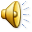 Hoạt động phụ thuộc vào điều kiện.
Em hãy kể các tình huống tương tự ?
Có những hoạt động chỉ được thực hiện khi một điều kiện cụ thể được xảy ra. Điều kiện thường là một sự kiện được mô tả sau từ "nếu"
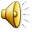 Hoạt động phụ thuộc vào điều kiện.
Khi điều kiện được kiểm tra đúng, ta nói điều kiện được thỏa mãn, còn khi kết quả kiểm tra là sai, ta nói điều kiện không thỏa mãn.
Ngoài những điều kiện gắn với các sự kiện đời thường, trong tin học chúng ta có thể gặp nhiều dạng điều kiện khác nhau, ví dụ:
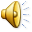 Hoạt động phụ thuộc vào điều kiện.
Nếu nháy nút  ở góc trên, bên phải cửa sổ trên màn hình máy tính, (thì) cửa sổ sẽ được đóng lại.
Nếu X > 5, (thì) in giá trị của x ra màn hình.
Nếu nhấn phím Pause/Break, (thì) chương trình (sẽ bị ) ngừng.
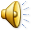 Dặn dò
Xem bài để hiểu hoạt động phụ thuộc điều kiện. Học và ghi bài trong File word thầy đã gửi

Xem phần Điều kiện và Phép so sánh của bài.
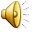